Откуда к дилерам приходят деньги?



Заседание клуба «Автобосс»:
Есть ли жизнь за МКАДом: структура доходности дилеров
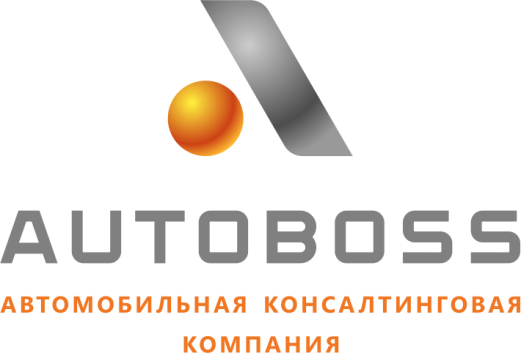 Евгений Еськов,								          23 октября 2020 г.
журнал «АвтоБизнесРевю»						                                               Клуб «Автобосс»
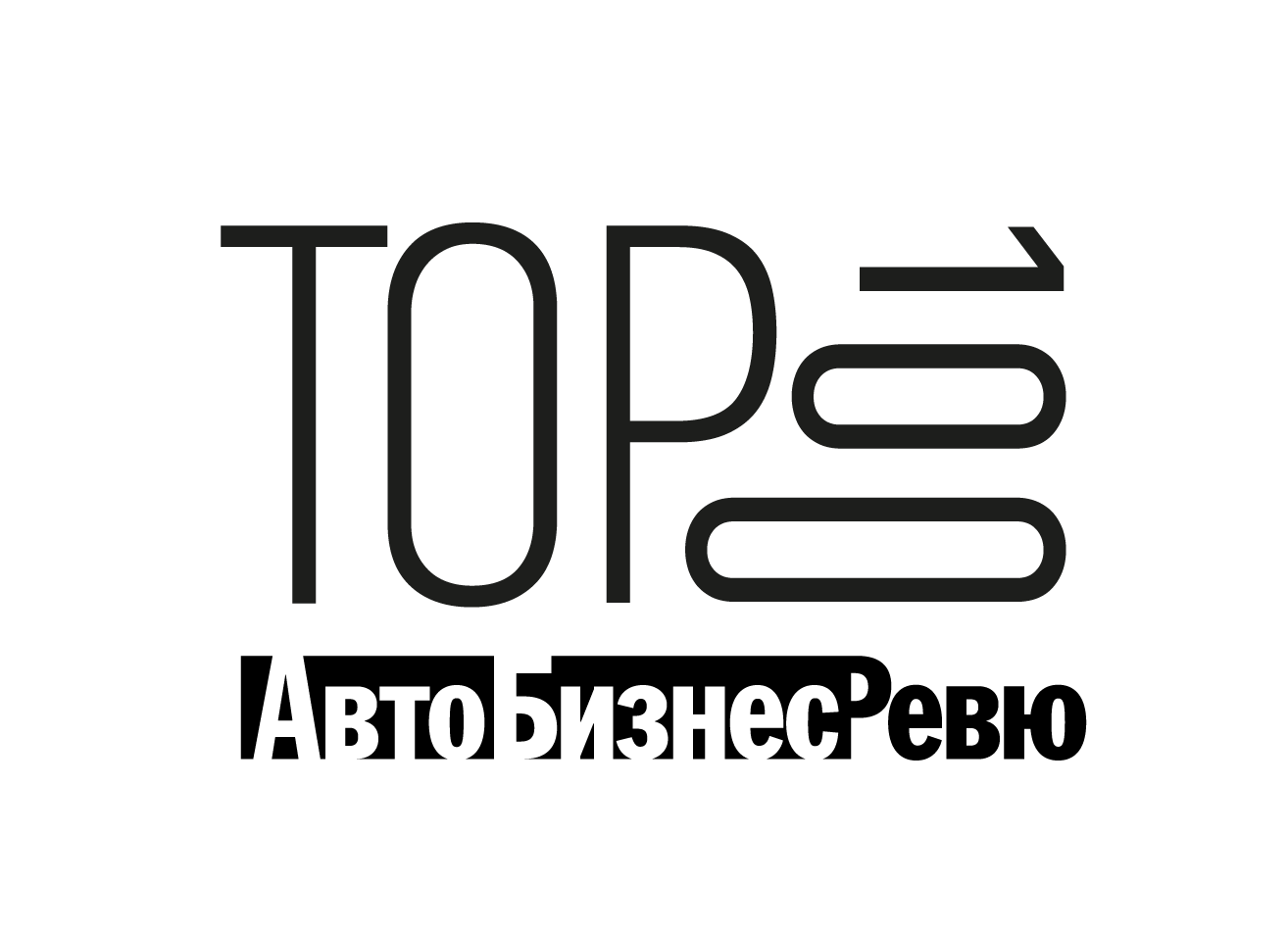 С 2007 года журнал «АвтоБизнесРевю» составляет рейтинг ведущих дилерских компаний. Мы начинали с топ-25 по продажам новых автомобилей. Теперь каждый год мы готовим топ-200 на рынке новых машин, топ-100 по выручке, топ-50 на рынке автомобилей с пробегом и еще более 10 рейтингов по другим показателям.
Евгений Еськов,								          23 октября 2020 г.
журнал «АвтоБизнесРевю»						                                               Клуб «Автобосс»
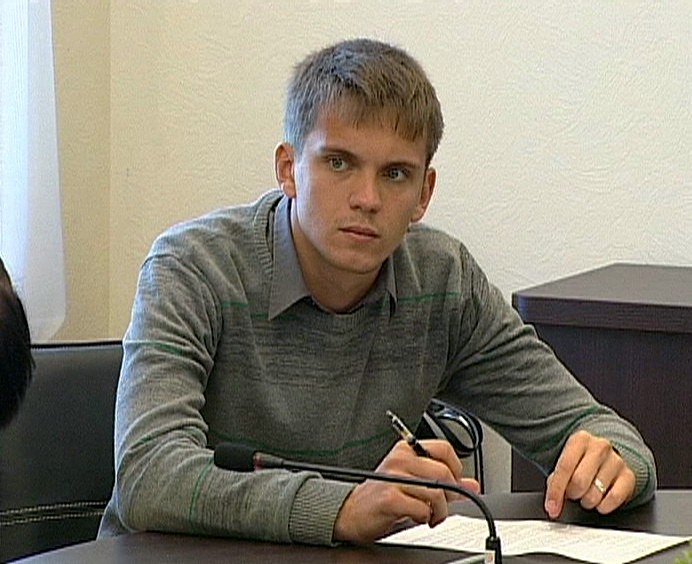 ЕВГЕНИЙ ЕСЬКОВ
главный редактор «АвтоБизнесРевю»
Евгений Еськов,								          23 октября 2020 г.
журнал «АвтоБизнесРевю»						                                               Клуб «Автобосс»
Тенденции показателей деятельности холдингов-участников рейтинга
Источник: АвтоБизнесРевю
Евгений Еськов,								          23 октября 2020 г.
журнал «АвтоБизнесРевю»						                                               Клуб «Автобосс»
Топ-10 дилеров по суммарному обороту, 
I пол. 2020
Топ-50	736,6 млрд

Топ-25	603,3 млрд

Топ-10	437,4 млрд

Топ-5	299,6 млрд

Топ-3	216,7 млрд
*Оценка АвтоБизнесРевю
Источник: АвтоБизнесРевю
Евгений Еськов,								          23 октября 2020 г.
журнал «АвтоБизнесРевю»						                                               Клуб «Автобосс»
Топ-10 дилеров по динамике оборота, 
I пол. 2020
Оборот топ-50 сократился на 10%

Суммарная выручка росла у 22 из 50 компаний

В топ-10 по росту оборота большинство – региональные холдинги
Источник: АвтоБизнесРевю
Евгений Еськов,								          23 октября 2020 г.
журнал «АвтоБизнесРевю»						                                               Клуб «Автобосс»
Структура выручки холдингов-участников рейтинга, 
I пол. 2020
Источник: АвтоБизнесРевю
Евгений Еськов,								          23 октября 2020 г.
журнал «АвтоБизнесРевю»						                                               Клуб «Автобосс»
Продажи легковых автомобилей в России
8,33 млн
а/м
2013
Доля топ-50 в I пол. 2020 – 53,5% рынка новых а/м РФ (+3 п.п.)

 Доля топ-10 – 27,03% (+0 п.п.)

 Быстрее сокращались продажи самых крупных холдингов по объему
7,03 млн
а/м
2019
Источник: АвтоБизнесРевю, АЕБ, Автостат
Евгений Еськов,								          23 октября 2020 г.
журнал «АвтоБизнесРевю»						                                               Клуб «Автобосс»
Города-лидеры по продажам новых а/м в России, I пол. 2020
Источник: АЕБ, «АвтоБизнесРевю»
Евгений Еськов,								          23 октября 2020 г.
журнал «АвтоБизнесРевю»						                                               Клуб «Автобосс»
Распределение рынка новых а/м в России по дилерским холдингам, I пол. 2020
*Оценка АвтоБизнесРевю
Источник: АвтоБизнесРевю
Евгений Еськов,								          23 октября 2020 г.
журнал «АвтоБизнесРевю»						                                               Клуб «Автобосс»
Параметры взаимодействия брендов из топ-10 по продажам новых а/м в России с дилерами
Источник: АвтоБизнесРевю
Евгений Еськов,								          23 октября 2020 г.
журнал «АвтоБизнесРевю»						                                               Клуб «Автобосс»
Топ-10 дилеров по динамике оборота а/м с пробегом, 
I пол. 2020
Топ-40     -4%

Средняя доля а/м с пробегом в выручке – 18,8% 

У 22 компаний оборот а/м
	с пробегом рос
Источник: АвтоБизнесРевю
Топ-10 дилеров по динамике продаж а/м с пробегом, I пол. 2020
Продажи а/м с пробегом участников рейтинга сократились на 7%

 У 28 холдингов объем а/м с пробегом рос

 Средняя доля а/м с пробегом в общих продажах – 41,3%

 У 6 холдингов доля а/м с пробегом более 50%

 Средняя доля продаж новых а/м с зачетом прежнего в trade-in – 44,9%
Источник: АвтоБизнесРевю
Евгений Еськов,								          23 октября 2020 г.
журнал «АвтоБизнесРевю»						                                               Клуб «Автобосс»
Топ-10 дилеров по динамике оборота сервиса, 
I пол. 2020
Топ-40     -12%

У 15 компаний оборот сервиса рос

Средняя доля сервиса в суммарном обороте – 11,8%
Источник: АвтоБизнесРевю
Топ-10 дилеров по динамике выработки услуг, I пол. 2020
Топ-40     -13%

 У 11 компаний динамика была положительной

 Средняя доля услуг в выручке сервиса – 29%
Источник: АвтоБизнесРевю
Евгений Еськов,								          23 октября 2020 г.
журнал «АвтоБизнесРевю»						                                               Клуб «Автобосс»
Топ-10 дилеров по динамике оборота F&I, I пол. 2020
Топ-40     -9%

 У 20 компаний оборот F&I вырос

 Средняя доля выручки F&I в суммарном обороте – 2,97%
Источник: АвтоБизнесРевю
Топ-10 дилеров росту кредитных продаж новых а/м
Средняя динамика -19%

 11 компаний кредитные продажи выросли

 Средняя доля розничных продаж  новых а/м в кредит – 49,4% (+7 п.п.)

 Продажи а/м с пробегом в кредит -5%

 Средняя доля продаж  а/м с пробегом в кредит – 18,09% (+1 п.п.)

 У 34 компаний доля а/м с пробегом в кредит более 10%
Источник: АвтоБизнесРевю
Евгений Еськов,								          23 октября 2020 г.
журнал «АвтоБизнесРевю»						                                               Клуб «Автобосс»
Структура выручки холдингов-участников рейтинга
Источник: АвтоБизнесРевю
Евгений Еськов,								          23 октября 2020 г.
журнал «АвтоБизнесРевю»						                                               Клуб «Автобосс»
СПАСИБО!
Успеха в бизнесе!
Евгений Еськов
главный редактор «АвтоБизнесРевю»
+7-495-772-7972
eskov@abreview.ru
Евгений Еськов,								          23 октября 2020 г.
журнал «АвтоБизнесРевю»						                                               Клуб «Автобосс»